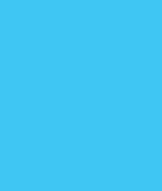 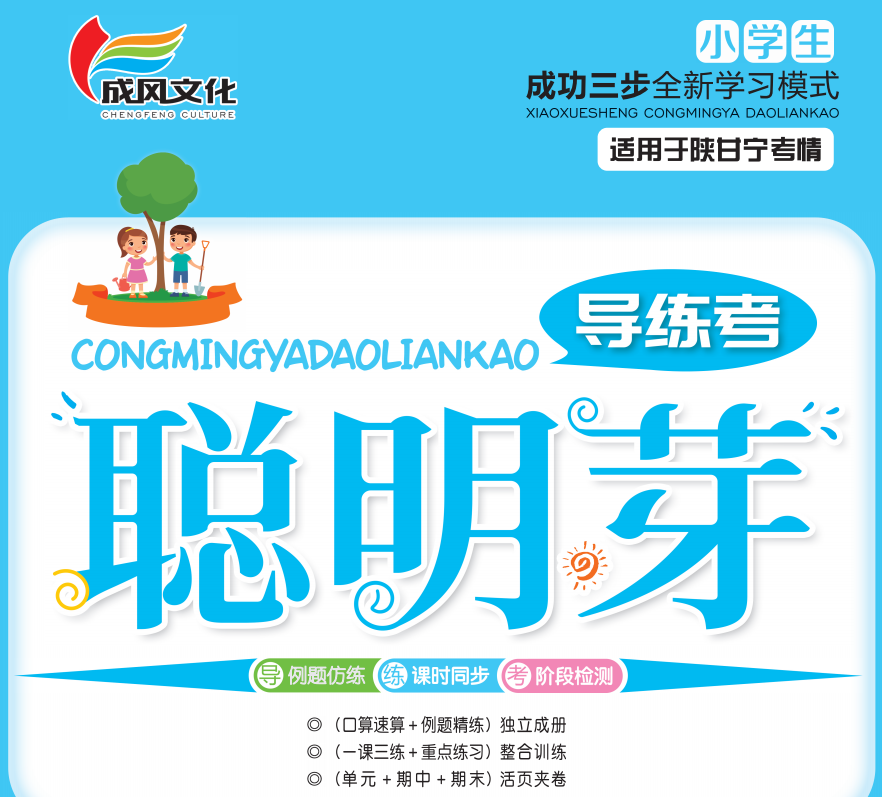 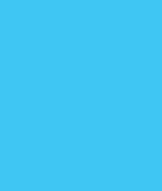 统计与概率、数学思考、综合与实践专项测试卷
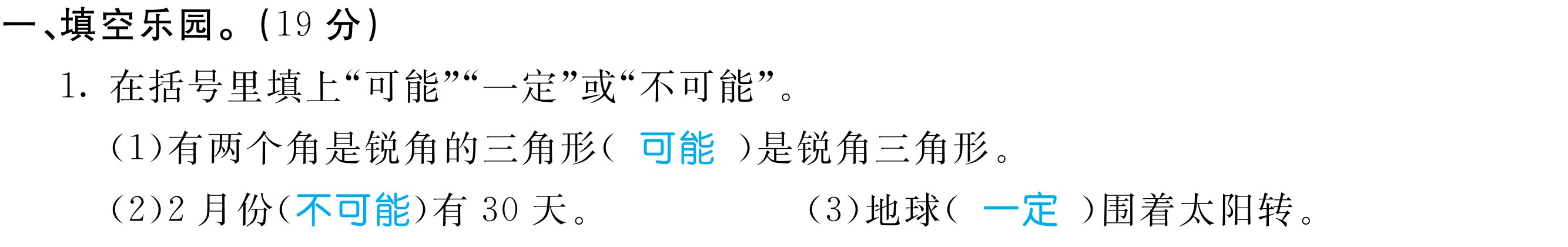 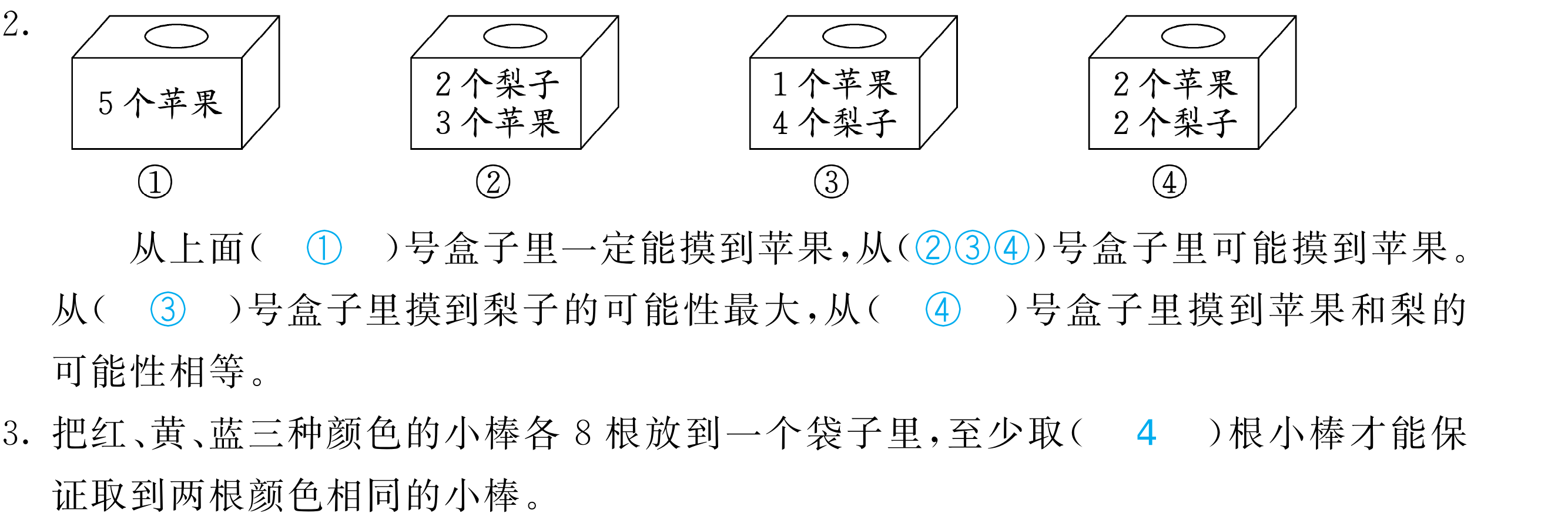 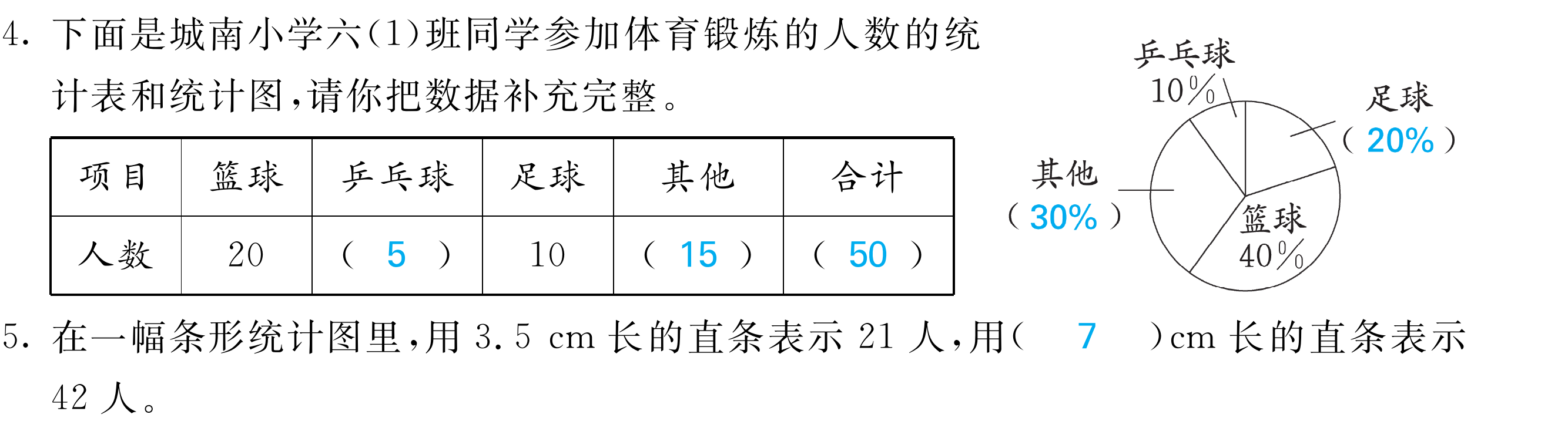 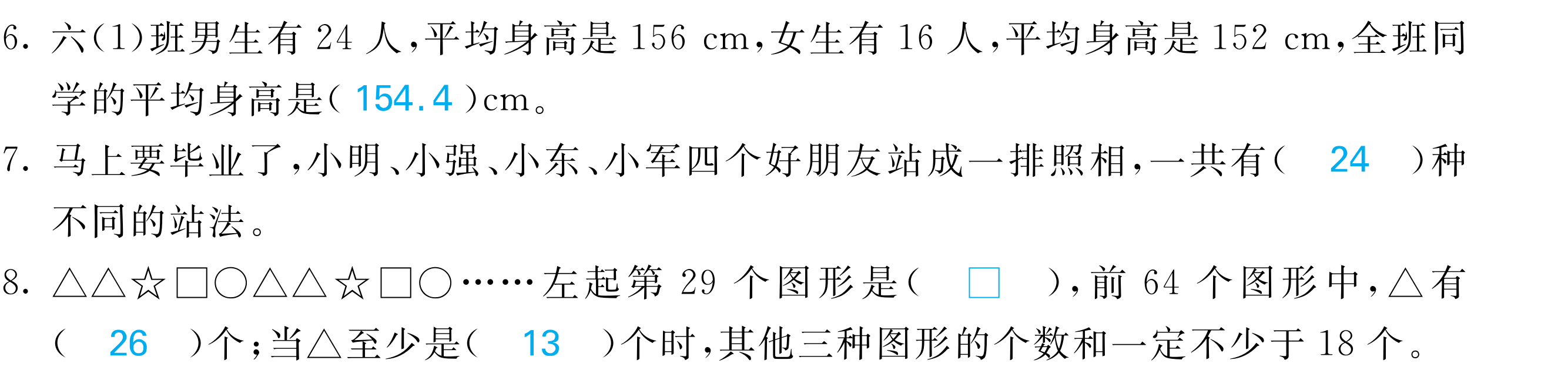 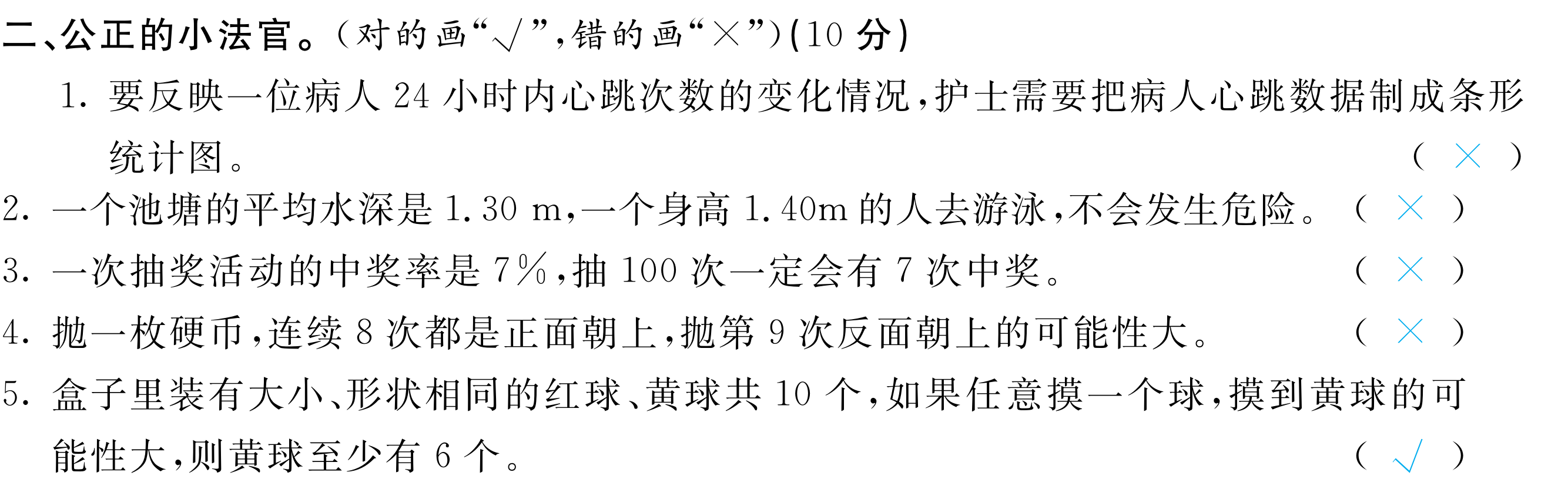 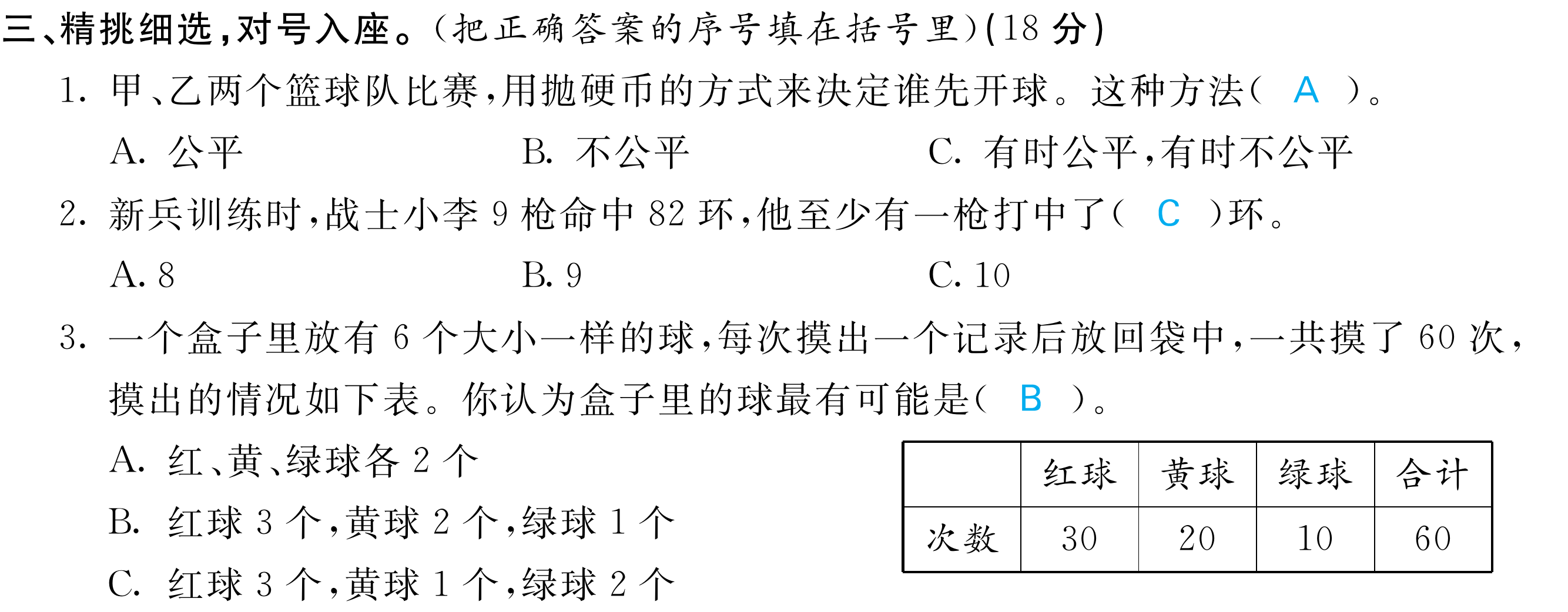 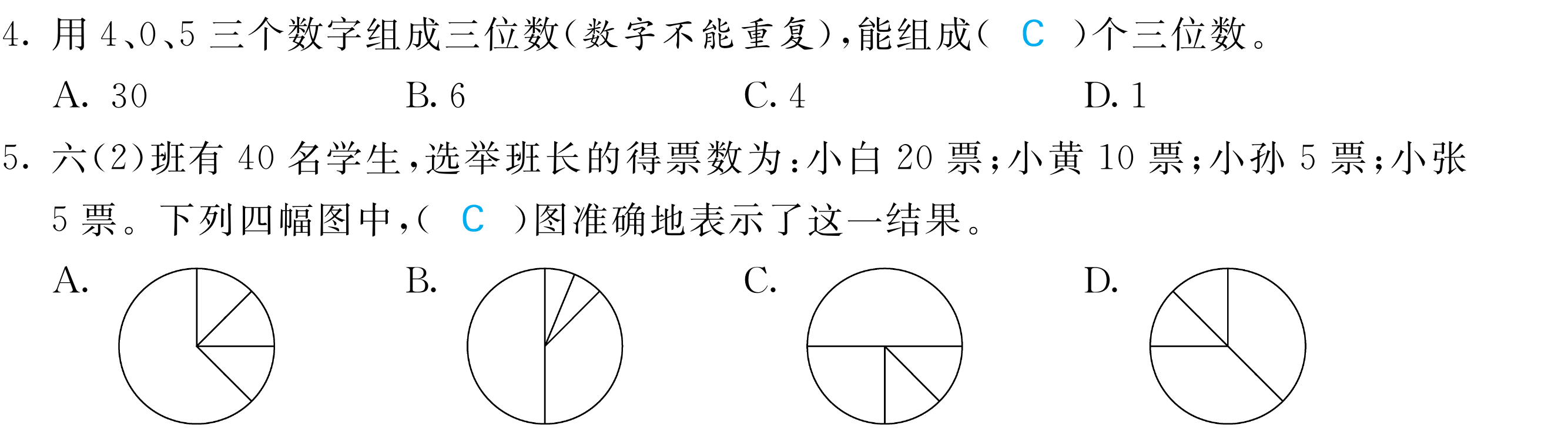 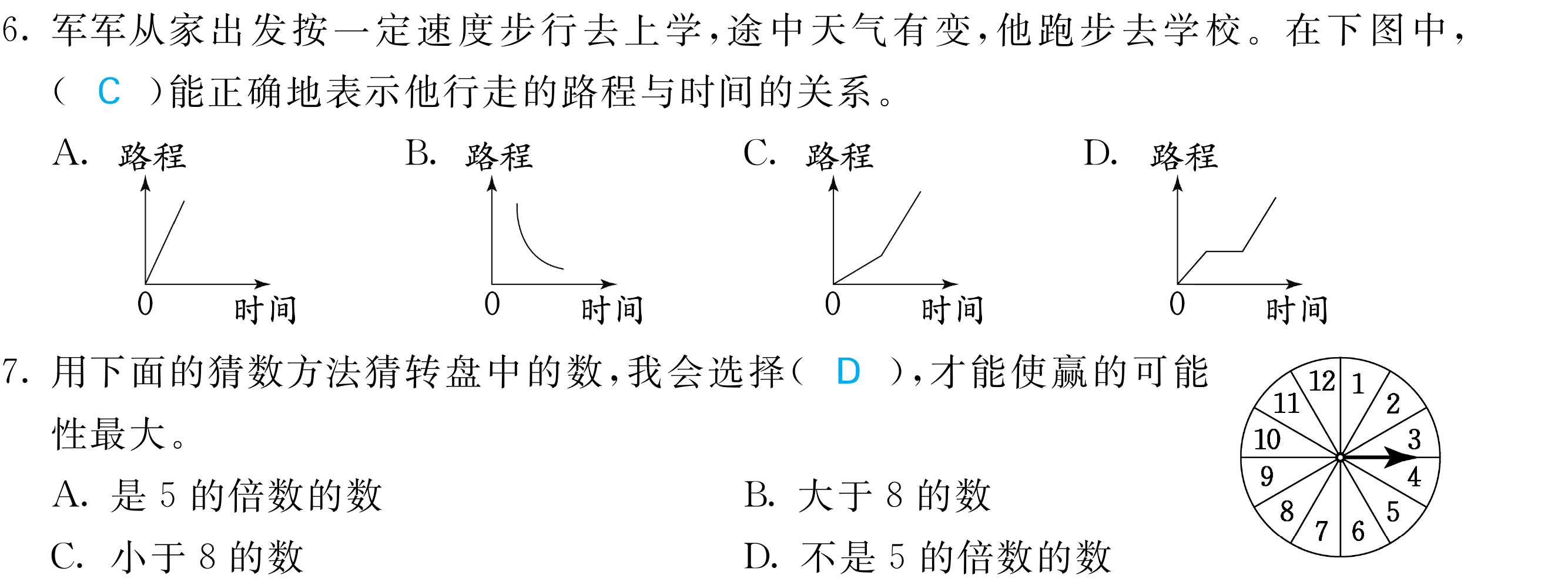 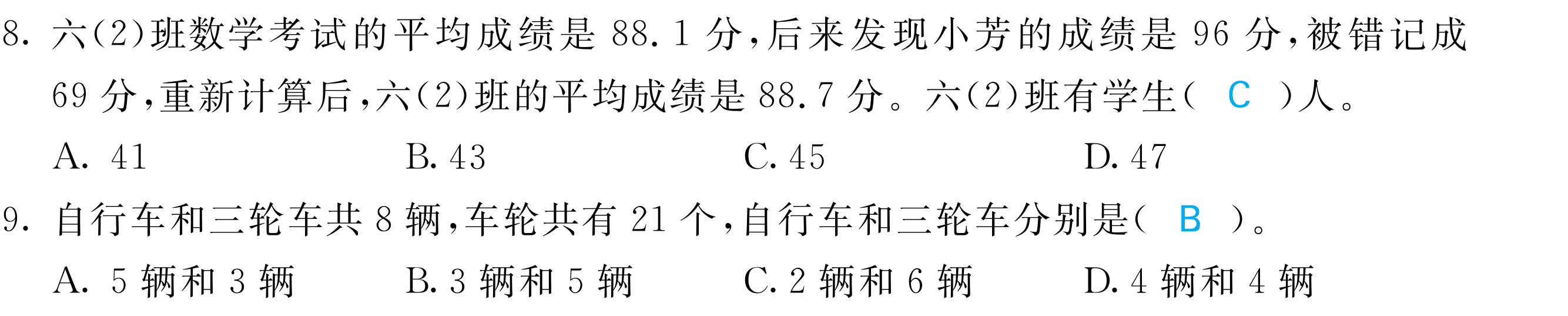 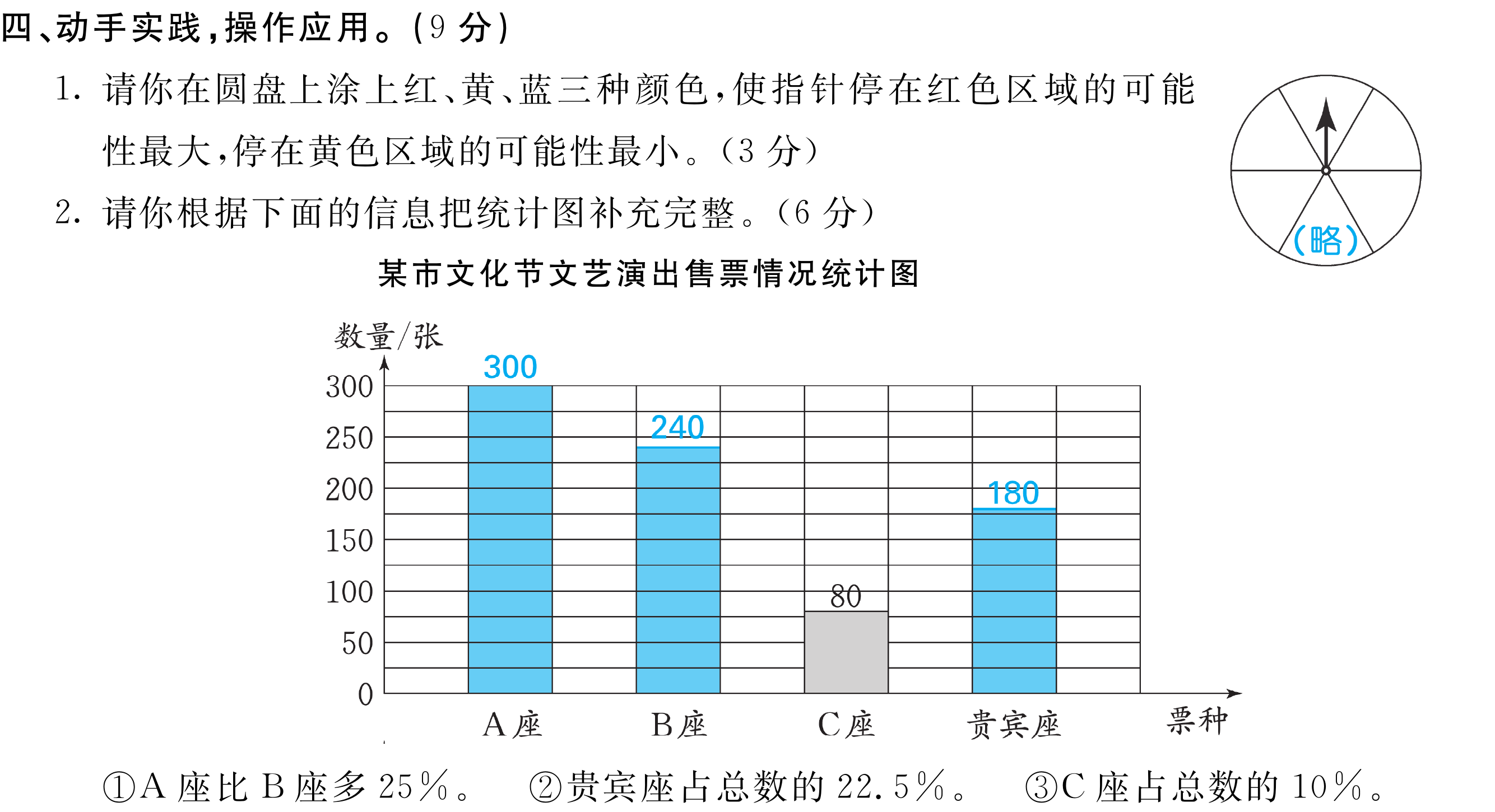 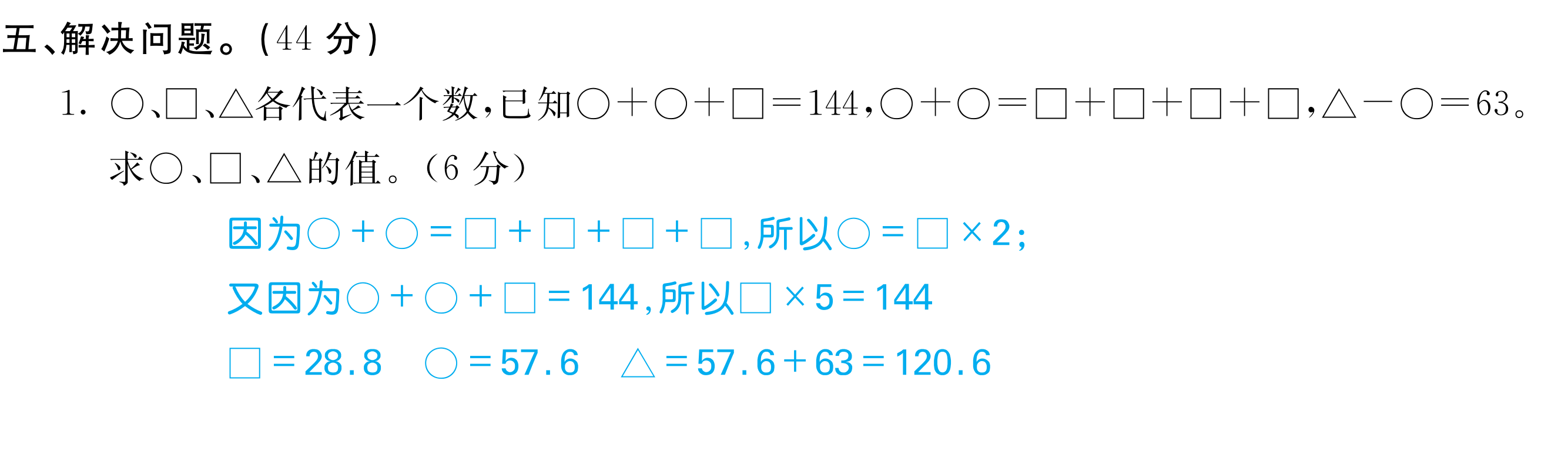 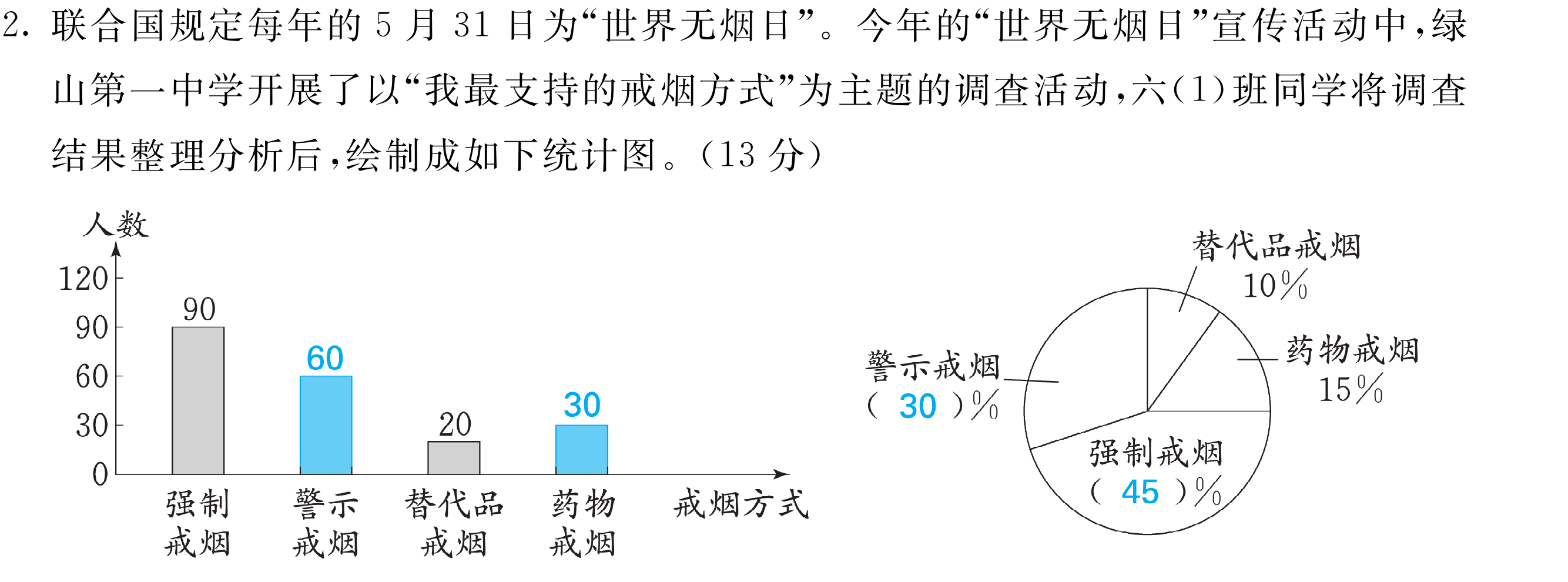 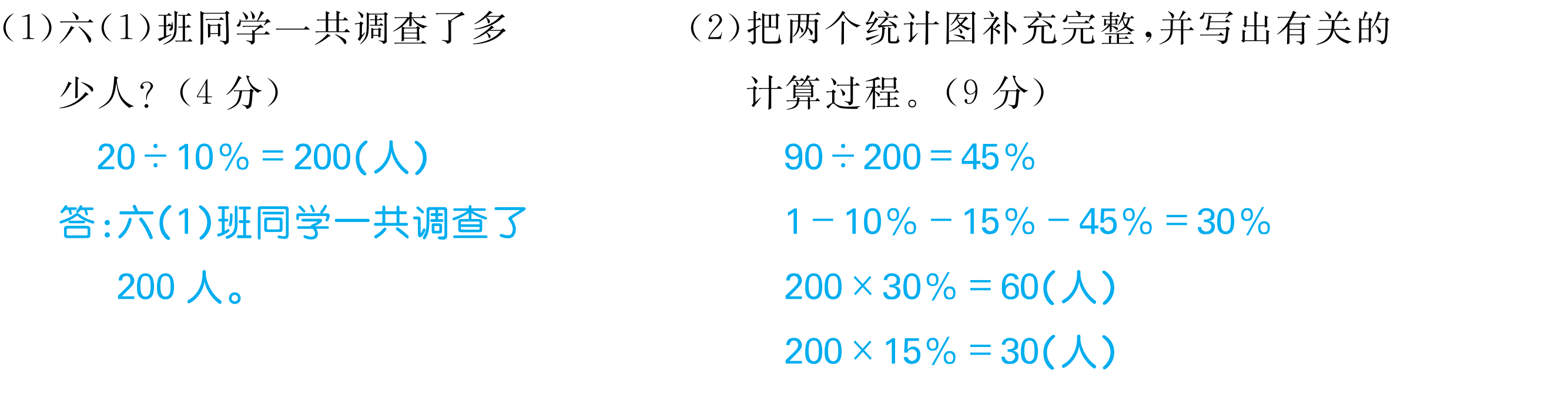 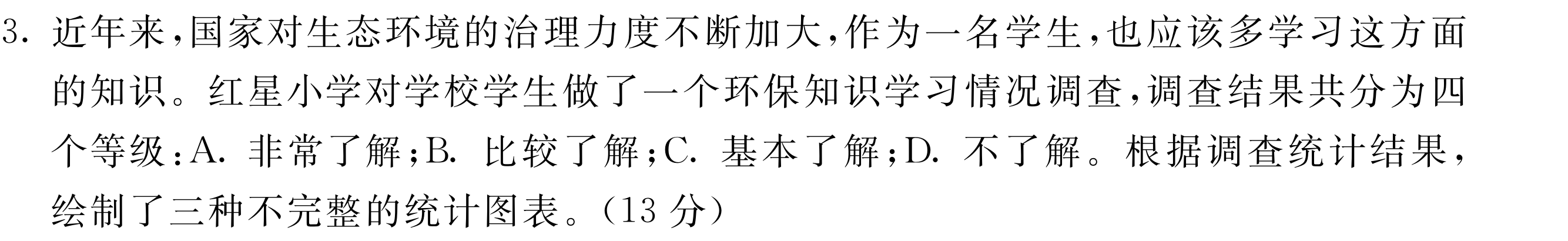 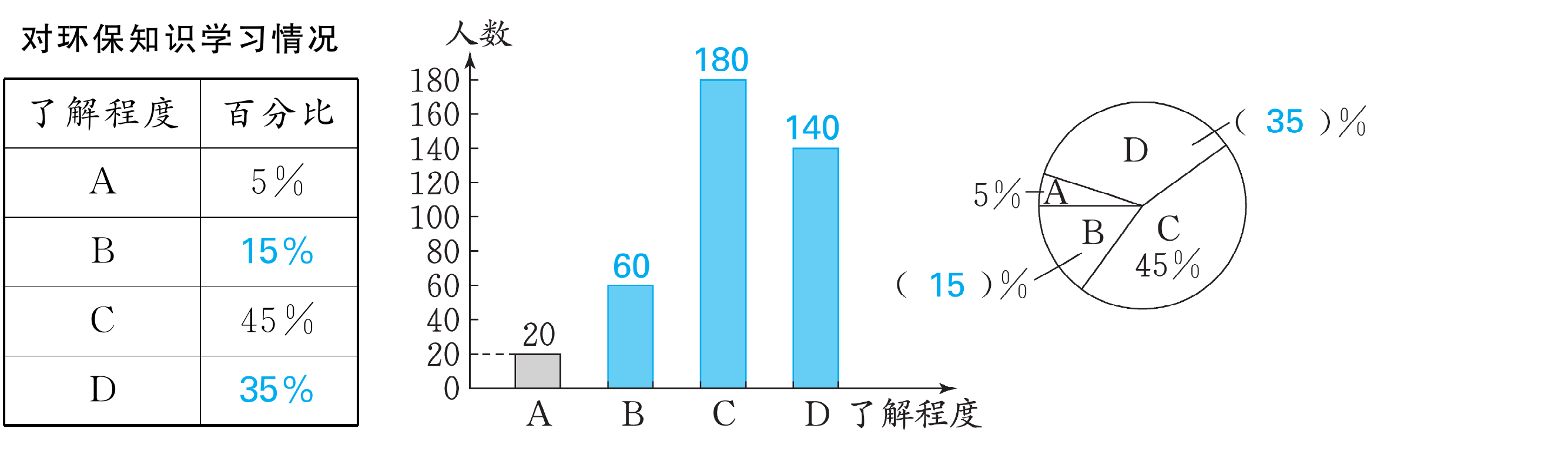 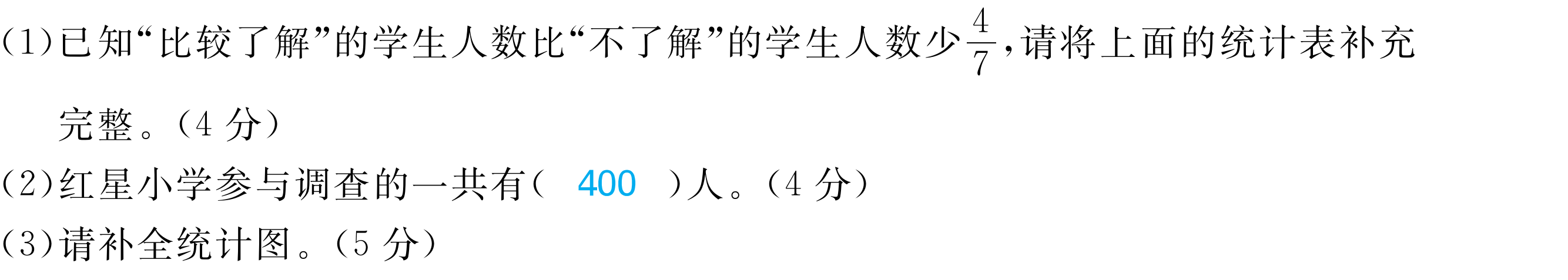 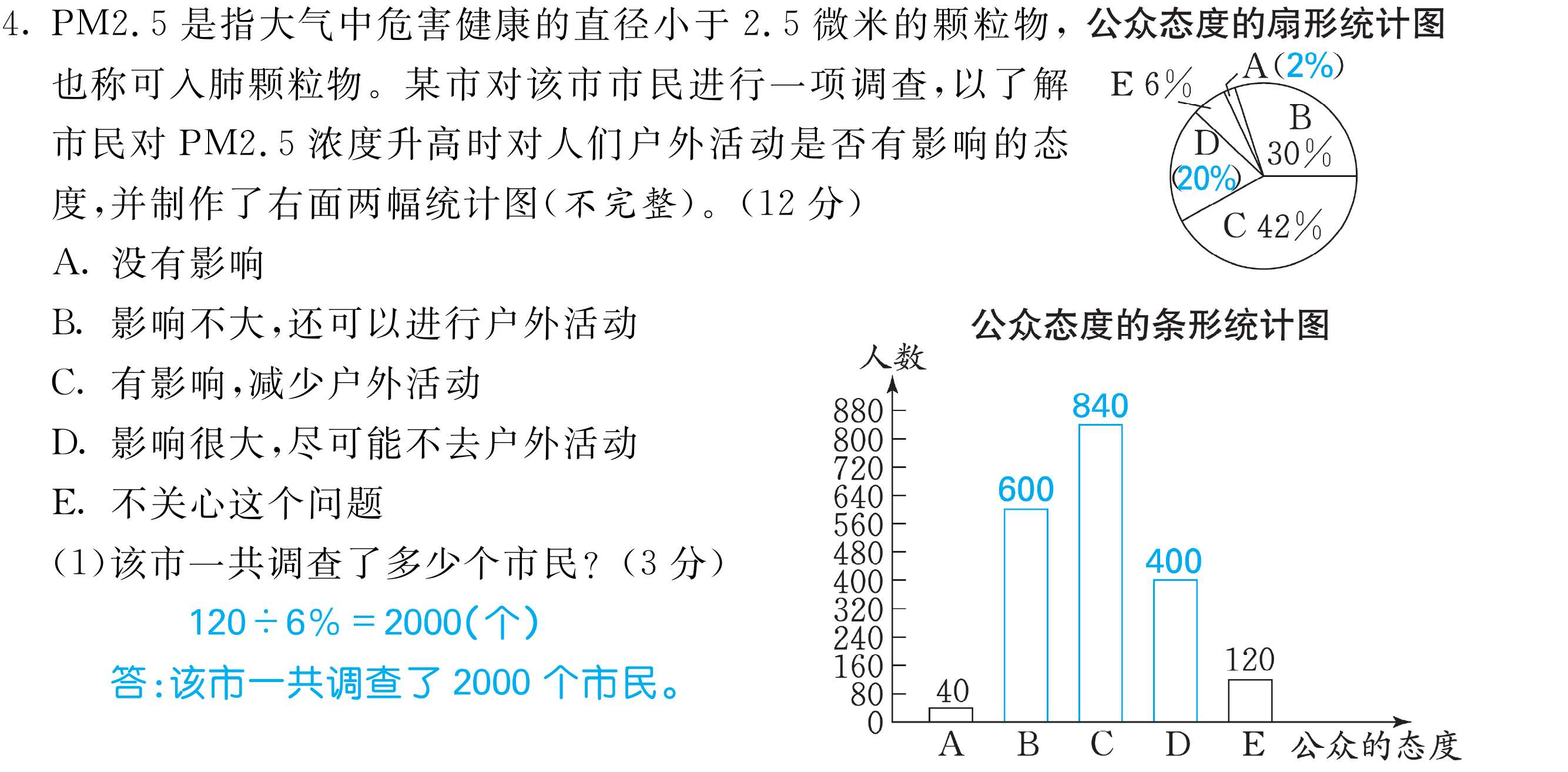 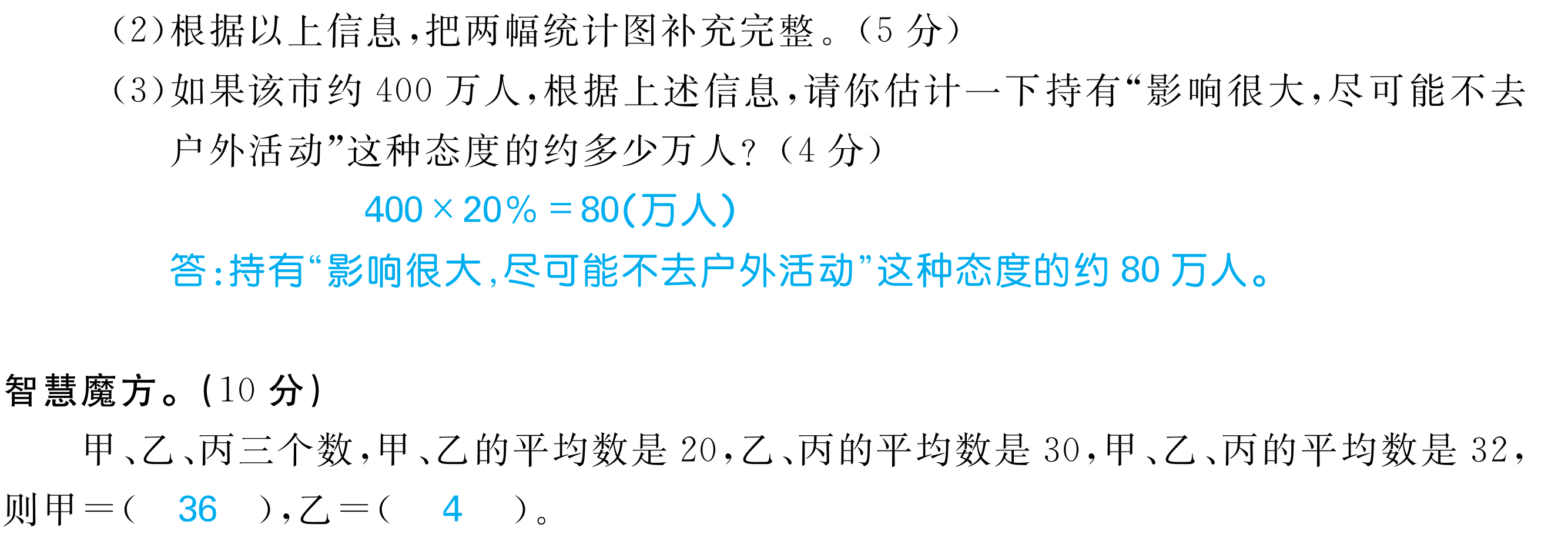 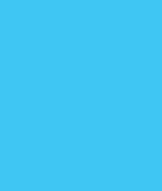 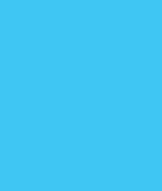 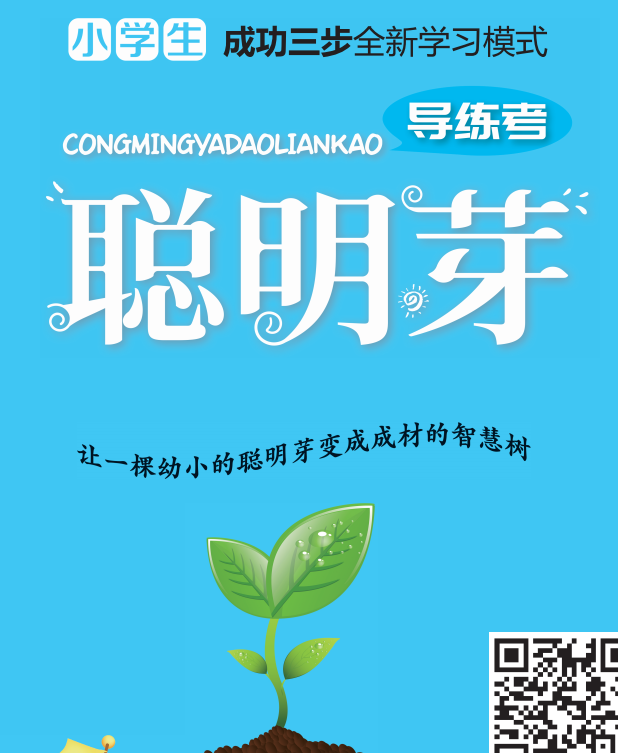 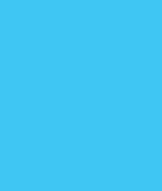 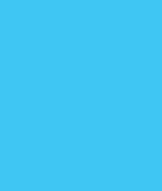